Русский язык
8
класс
Тема: Повторение изученного 
    грамматического материала.
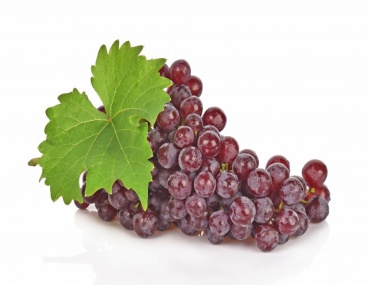 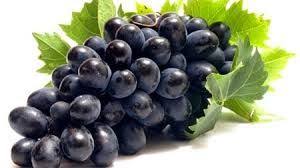 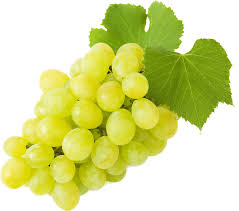 Определение  (aniqlovchi)
Второстепенный член предложения
Грамматически подчинён члену предложения,    
            выраженному существительным
Отвечает на вопросы 
какой? который? чей?
высокое здание; седьмой дом;      
     наша квартира; мудрые люди.
Внимание! Запомните!
клетчатое (какое?) платье; 
                 платье (какое?) в клетку; 
      мамина (чья?) кофта; кофта (чья?) мамы.
Внимание! Запомните!
Я ушёл (какой?) расстроенный; 
               Он сидел (какой?) усталый.
Виды определений
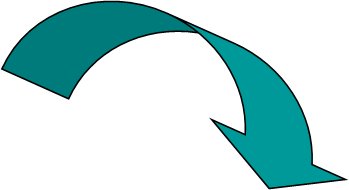 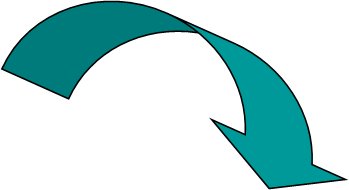 Согласованное.
Существительное 
(род, число, падеж)

 
Прилагательное
(род, число, падеж):
заграничная поездка
Несогласованное.
Существительное 
(род, число, падеж)


Существительное
(род, число, падеж):
поездка за границу
Способы выражения определения
1) именем прилагательным.     Брат изучает русский язык.
Согласованные определения могут быть выражены
2) порядковым числительным. Я учусь в восьмом классе.
3) местоимением. Наша страна независимая. Это её дом.
4) причастием. Подрастающее поколение будет использовать новые технологии.
Способы выражения определения
1) именем существительным, местоимением-существительным в косвенном падеже с предлогом или без предлога. Полёт лётчика; блузка в горошек; дама в шляпе; юбка складками;
Несогласованные определения могут быть выражены
2) инфинитивом. Жажда познать; стремление увидеть;  желание научиться; умение вышивать.
3) наречием. Поворот налево; глаза навыкате; яйца всмятку;
Способы выражения определения
4) прилагательным в сравнительной степени. Деревья поменьше; арбузы поспелее; здания повыше; книги поинтереснее.
Несогласованные определения могут быть выражены
5)  притяжательными местоимениями его, её, их. Её брат; их забота; в его интересах.
6) цельным словосочетанием с главным словом – существительным. Девушка с голубыми глазами; парень высокого роста; человек большого ума;.
Внимание! Запомните!
дом из камня; костюм для занятий спортом.
Внимание! Запомните!
яйца (как?) всмятку;  шапка (как?)набекрень;
Внимание! Запомните!
варенье из айвы; костюм в клетку; 
          но:  их автомобиль; его планы.
Внимание!
Поскольку несогласованные определения могут выражаться различными частями речи, к которым можно задать соответствующие морфологические вопросы (ср.: мебель (какая? / из чего?) из берёзы; стремление (какое? / что сделать?) увидеть; поворот (какой? / куда?) налево), то иногда бывает достаточно сложно разграничить несогласованные определения и дополнения, обстоятельства.
Способы разграничения несогласованных определений                          и  дополнений, обстоятельств
клетчатое (какое?) платье – платье (какое?) в клетку; 
      мамина (чья?) кофта – кофта (чья?) мамы.   
   дружеские (какие?) отношения –  отношения 
                                                               (какие?) дружбы
Внимание! Запомните!
баночка (какая?) из-под крема;
                         юбка (какая?) в складку; 
                        желание (какое?) познать;
                         поворот (какой?) налево.
Внимание! Запомните!
Мужчина шёл (с чем?) с чемоданом.           Я встала в очередь за мужчиной (каким?)
                                                               с чемоданом.
Внимание! Запомните!
Скамейка стоит (где?) у дома. – На скамейке (какой?) у 
      дома сидели три подружки; 
      Мы вошли (куда?) в зал. – Вход (какой?) в зал был закрыт.
Приложение  (izohlovchi)
Особый вид определения
Даёт другое название, характеризующее    
                                    предмет
Отвечает на вопросы 
какой? какой именно? что за?
диван-кровать, платье-
            костюм, хлеб-соль
Приложения относятся:
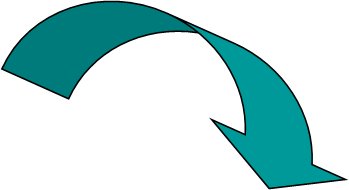 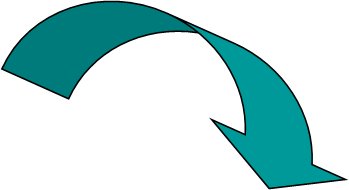 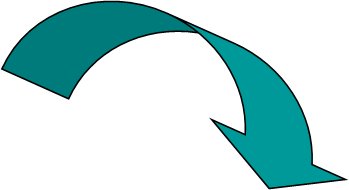 к именам 
существительным:
От полка 
спасибо наше 
вам за 
сына-храбреца;
к личным 
местоимениям:
Это она,
 моя незнакомка;
к прилагательным, 
причастиям,
 числительным, 
выступающим
 в роли 
существительного:
Лицо третьего, 
Илюши, 
было мне знакомо.
Способы выражения приложения внимание!
Приложение может быть выражено:
Обозначает действие предмета
существительным             (с зависимыми словами или без них) с союзом как.
Мне, как человеку любопытному, совсем не хочется уходить из комнаты;
существительным          (с зависимыми словами или без них) со словами по имени, по фамилии, по прозвищу, родом и др.
Была у него собака, по прозвищу Шайтан.
Цифровой диктант
Укажите номера  предложений с несогласованным  определением.
  
  1) Небольшие живые чёрные глаза её смотрели без смущения.
  2) Дети постарше опекали малышей.
  3) Беседа наедине доставила нам огромное 
      удовольствие.
  4) Над костром висел закопчённый котелок с 
      остро пахнущим варевом.
  5) Путь показался пятерым путникам бесконечным.
  6) Книгу сказок можно взять в библиотеке.  7) Восьмая телега въехала на подворье утром.
  8) О его способности писать никто пока не знал.
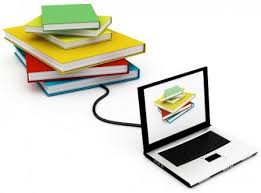 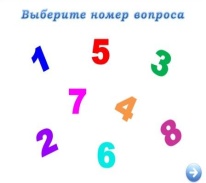 Цифровой диктант. Проверьте!
Укажите номера  предложений с несогласованным   
                                                                                определением.
  1) Небольшие живые чёрные глаза её смотрели без смущения.
  2) Дети постарше опекали малышей.                                    2, 3, 6, 8.
  3) Беседа наедине доставила нам огромное 
      удовольствие.
  4) Над костром висел закопчённый котелок с  
      остро пахнущим варевом.
  5) Путь показался пятерым путникам бесконечным.
  6) Книгу сказок можно взять в библиотеке.  7) Восьмая телега въехала на подворье утром.
  8) О его способности писать никто пока не знал.
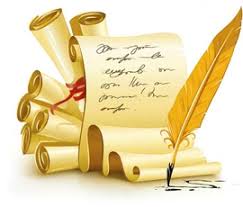 Задание для самостоятельного выполнения
Упражнение
298
§ 7. Как охарактеризовать или указать на признак какого-либо предмета?
             Упражнение 63, 64 (стр. 28, 29).
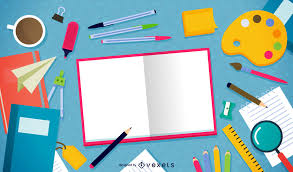